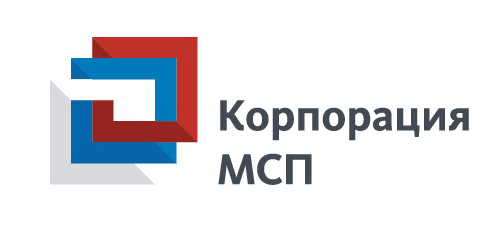 ИМУЩЕСТВЕННАЯ ПОДДЕРЖКА 
СУБЪЕКТОВ МАЛОГО И СРЕДНЕГО ПРЕДПРИНИМАТЕЛЬСТВА
г. Москва, 2019 г.
Правовое регулирование имущественной поддержки субъектов МСП
Национальный проект 
по малому и среднему предпринимательству
Перечень поручений Президента 
Российской Федерации от 15.05.2018 № Пр-817ГС
I. Повышение эффективности управления государственным и муниципальным имуществом
Обеспечение доступа субъектов МСП к предоставляемому на льготных условиях государственному и муниципальному имуществу за счет дополнения общего количества объектов (в том числе неиспользуемых, неэффективно используемых или используемых не по назначению) в перечнях государственного и муниципального имущества
ЦЕЛИ:
ЦЕЛЬ:
II. Опубликование на официальных сайтах информации об объектах, находящихся в государственной собственности субъектов РФ, в муниципальной собственности
1.  Методика оценки эффективности управления имуществом
1.  Федеральный проект
ЭТАПЫ РЕАЛИЗАЦИИ:
ЭТАПЫ РЕАЛИЗАЦИИ:
2.  Программа управления имуществом
2.  Региональный проект
3. Порядок учета имущества и опубликования реестров
РЕЗУЛЬТАТ:
66 000 объектов в перечнях
2019-2024 гг.
РЕЗУЛЬТАТ:
эффективное использование имущества
2
Реализация Федерального проекта
30
12
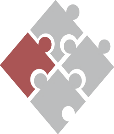 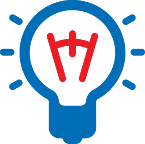 мероприятий
контрольных точек
Уровень контроля:               Правительство Российской Федерации
                          Счетная палата Российской Федерации
Участники 
       федерального проекта
Направления Федерального проекта
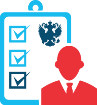 1
Формирование (совершенствование) нормативной 
правовой базы


Обеспечение доступа к государственного и 
муниципальному имуществу на территории 
субъекта Российской Федерации


Реализация системных мероприятия по выявлению 
в на территории региона, муниципальных образований 
государственного, муниципального имущества
АО «Корпорация «МСП»
Субъекты 
Российской Федерации
2
Территориальные органы  
Росимущества
Муниципальные 
образования
3
3
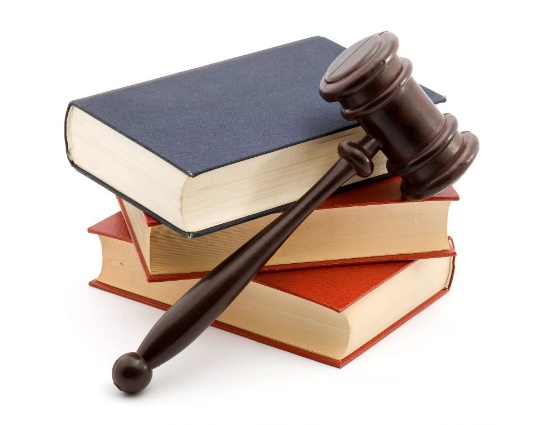 Региональные проекты субъектов Российской Федерации
Представили Региональные проекты – 40 субъектов РФ
в 27 регионах по увеличению количества объектов в перечнях, из них:
10 регионов - в процентном выражении
17 регионов - в единицах
МЕРОПРИЯТИЯ
КЛЮЧЕВЫЕ ПОКАЗАТЕЛИ
установлены  в 35 регионах
ОСНОВНЫЕ ЗАМЕЧАНИЯ:
Установлены уже достигнутые значения (Вологодская область и другие)
 Ключевые показатели меньше 10%, установленных целевой моделью*:





3. Отсутствуют конкретные мероприятия (Новгородская, Оренбургская, Орловская области, Бурятия, Калмыкия, Крым, Удмуртская Республики и другие)
4. Вид документа и характеристика результата не соответствует мероприятию (Республика Тыва, Калужская область и другие)
4
* Распоряжение Правительства Российской Федерации от 31.01.2017 № 147-Р
Подготовка рекомендуемого раздела государственной (муниципальной) программы по управлению государственным (муниципальным) имуществом
Разработан для достижения целей
Паспорт национального проекта
Целевая модель
Раздел в программы 
по управлению имуществом включает 
(направлен в регионы письмом Корпорации от 27.03.2019 
№ НЛ-09/2789)
Основные принципы оказания имущественной поддержки субъектам МСП:
Подходы по выявлению имущества для оказания имущественной поддержки (работа коллегиального органа, инвентаризация, балансовые и бюджетные комиссии, анализ реестра государственного/муниципального имущества)
транспарентность информации об имущественной поддержке
равный доступ субъектов МСП к получению поддержки
приоритетность включения имущества в перечень по отношению к другим направлениям распоряжения им
ежегодное дополнение перечня
востребованность имущества, включенного в перечень
максимальное вовлечение имущества из перечня в арендные отношения
использование частной инициативы для улучшения технического состояния имущества в перечне
Целевые показатели эффективности программы
Ежегодное увеличение не менее чем на 10% количества объектов имущества в перечнях (единиц)
Доля заключенных договоров аренды по отношению к общему количеству имущества в перечне (в процентах)
5
Реализация Федерального проекта
КОНТРОЛЬНЫЕ ТОЧКИ ФЕДЕРАЛЬНОГО ПРОЕКТА
РЕЗУЛЬТАТ:
СРОК:
Опубликование сведений об объектах имущества, включенных в реестры государственного и муниципального имущества
ДОКЛАД В ПРАВИТЕЛЬСТВО РОССИЙСКОЙ ФЕДЕРАЦИИ
до 10.06.2019
МЕРОПРИЯТИЯ:
Типовое положение о коллегиальном органе (рабочей группе) по вопросам имущественной поддержки субъектов МСП
до 30.04.2019
СБОР ПРЕДЛОЖЕНИЙ ОТ СУБЪЕКТОВ РОССИЙСКОЙ ФЕДЕРАЦИИ
Основные принципы учета государственного, муниципального имущества и ведения реестров имущества
до 12.04.2019
6
Мероприятия по опубликование сведений об объектах имущества, включенных в реестры государственного и муниципального имущества
ПРЕДВАРИТЕЛЬНЫЙ АНАЛИЗ ССЫЛОК НА РЕЕСТРЫ ИМУЩЕСТВА
СБОР ПИСЕМ ОТ СУБЪЕКТОВ РОССИЙСКОЙ ФЕДЕРАЦИИ
Информирование на общероссийском совещании 6 марта 2019 г.
Отчет в Минэкономразвития России
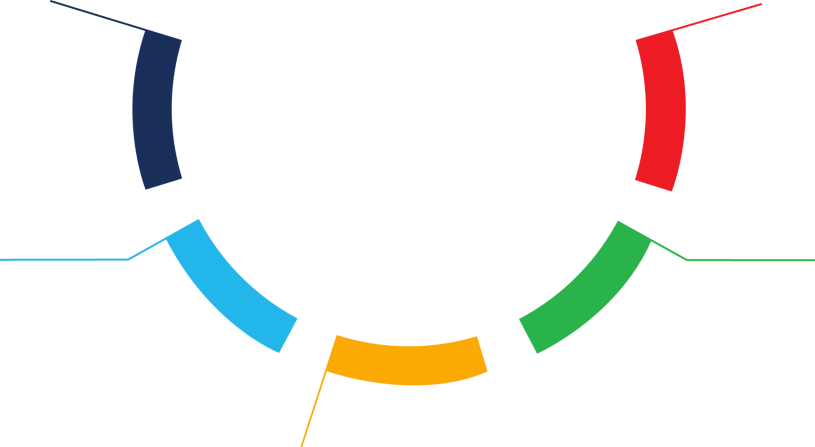 АНАЛИЗ ССЫЛОК НА РЕЕСТРЫ ИМУЩЕСТВА
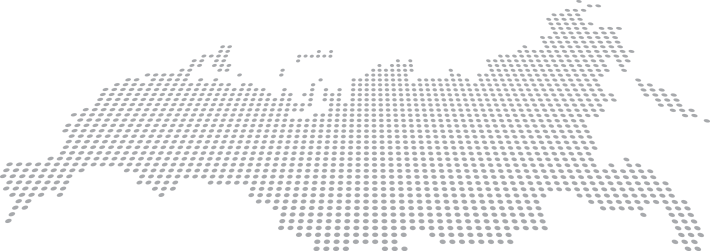 ОРГАНИЗАЦИЯ СБОРА СВЕДЕНИЙ О РЕЕСТРАХ ГОСУДАРСТВЕННОГО И МУНИЦИПАЛЬНОГО ИМУЩЕСТВА
МЕРОПРИЯТИЯ 
КОРПОРАЦИИ
Дополнительное информирование отдельных субъектов Российской Федерации
Письмо в субъекты Российской Федерации

Сбор ссылок на реестры в Google-форме
ОБОБЩЕНИЕ СВЕДЕНИЙ И ФОРМИРОВАНИЕ ДОКЛАДА В ПРАВИТЕЛЬСТВО РОССИЙСКОЙ ФЕДЕРАЦИИ
7
Результаты размещения ссылок на реестры государственного и муниципального имущества на территории субъектов Российской Федерации
Амурская, Архангельская, Владимирская, Вологодская, Костромская, Московская, Новгородская, Новосибирская, Пензенская, Ростовская, Саратовская, Смоленская, Тамбовская, Ульяновская области, Краснодарский, Пермский, Хабаровский края, Республики Бурятия, Карелия, Мордовия, Саха (Якутия), Хакасия, Кабардино-Балкарская, Карачаево-Черкесская и Чеченская Республики, Ханты-Мансийский автономный округ
Астраханская, Белгородская, Волгоградская, Воронежская, Еврейская автономная, Ивановская, Калининградская, Калужская, Кировская, Курганская, Курская, Ленинградская, Магаданская, Мурманская, Нижегородская, Омская, Оренбургская, Орловская, Псковская, Рязанская, Самарская, Сахалинская, Свердловская, Тульская, Тюменская, Челябинская, Ярославская области, Забайкальский, Камчатский, Приморский, Ставропольский края, Республики Адыгея, Башкортостан, Калмыкия, Коми, Крым, Татарстан, Тыва, Ненецкий, Чукотский, Ямало-Ненецкий автономные округа, г. Москва, г. Санкт-Петербург и г. Севастополь
Брянская, Кемеровская, Липецкая, Томская области, Республика Дагестан и Чувашская Республика, Алтайский край
Иркутская, Тверская области, Республики Алтай, Ингушетия, Марий Эл, Северная-Осетия (Алания), Удмуртская Республики, Красноярский край
8
Результаты размещения ссылок на реестры государственного и муниципального 
имущества на территории Дальневосточного федерального округа
7 регионов со 100% показателем размещения
4 региона с показателем размещения от 60% до 100%
ИТОГО по ДФО:
9
Результаты размещения ссылок на реестры государственного и муниципального 
имущества на территории Уральского федерального округа
5 регионов со 100% показателем размещения реестров
1 регион с показателем размещения от 60% до 100%
ИТОГО по УФО:
10
Результаты размещения ссылок на реестры государственного и муниципального 
имущества на территории Сибирского федерального округа
2 региона со 100% показателем размещения реестров
2 региона с показателем размещения от 60% до 100%
3 региона с показателем размещения от 30% до 60%
3 региона с показателем размещения до 30%
ИТОГО по СФО:
11
Результаты размещения ссылок на реестры государственного и муниципального 
имущества на территории Центрального федерального округа
12
Результаты размещения ссылок на реестры государственного и муниципального 
имущества на территории Приволжского федерального округа
13
Результаты размещения ссылок на реестры государственного и муниципального 
имущества на территории Северо-Кавказского федерального округа
1 регион со 100% показателем размещения реестров
3 региона с показателем размещения от 60% до 100%
1 региона с показателем размещения от 30% до 60%
2 региона с показателем размещения до 30%
ИТОГО по СКФО:
14
Результаты размещения ссылок на реестры государственного и муниципального 
имущества на территории Северо-Западного федерального округа
7 регионов со 100% показателем размещения реестров
4 региона с показателем размещения от 60% до 100%
ИТОГО по СЗФО:
15
Результаты размещения ссылок на реестры государственного и муниципального 
имущества на территории Южного федерального округа
ИТОГО по ЮФО:
6 регионов со 100% показателем размещения реестров
2 региона с показателем размещения от 60% до 100%
16
Результаты анкетирования регионов по вопросам учета государственного 
и муниципального имущества
Более 30 регионов приняли участие в анкетировании*


Лучшие практики учета имущества, ведения реестра и раскрытия информации о нем

Использование специальных программных продуктов и их интеграция с другими государственными информационными системами в сфере бюджетного процесса и земельно-имущественного комплекса

Предоставление муниципальным образованиям программного продукта для учета имущества 

Предоставление балансодержателям возможности вносить сведения в реестр о закрепленном за ними имуществе

Ведение сводного аналитического учета государственного и муниципального имущества

Отражение статуса арендатора имущества, если он является субъектом МСП, в реестре имущества

Опубликование в сети Интернет расширенного объема сведений об имуществе



При этом большое количество муниципальных образований ведут реестры с использованием программ из пакета MS Office, что повышает риски учета муниципального имущества и ограничивает возможности улучшения ведения реестров
*Республики Алтай, Коми, Марий Эл, Тыва, Удмуртия, Забайкальский, Камчатский края, Амурская, Архангельская, Белгородская, Владимирская, Волгоградская, Воронежская, Калужская, Костромская, Курская, Магаданская, Нижегородская, Новгородская, Омская, Оренбургская, Самарская, Сахалинская, Тамбовская, Тульская, Тюменская, Ульяновская, Еврейская автономная области, Ханты-Мансийский автономный округ – Югра, Ямало-Ненецкий автономный округ
17
Реализация мероприятия Федерального проекта 
по типовому положению о коллегиальном органе (рабочей группе) *
Рабочие группы по имущественной поддержке
СОГЛАСОВАНО без замечаний
51 субъект РФ (60%)

ПРЕДЛОЖЕНИЯ поступили
от  16 субъектов РФ (19%)

По формулировкам, использованным в положении 

2. По задачам рабочей группы
НЕ ПОЛУЧЕНЫ мнения 
18 субъектов Российской Федерации (21%)
Рабочая группа НЕ СОЗДАНА
Приморский край
Республика Марий Эл
Республика Мордовия
Ростовская область
Рязанская область
Свердловская область
Забайкальский край
Иркутская область
Кемеровская область
Кировская область
Липецкая область
Московская область
Омская область
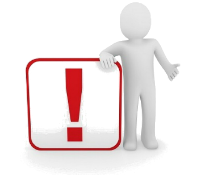 До 30 мая 2019 года положение будет 
направлено в Минэкономразвития России
18
*Письмо АО «Корпорация «МСП» № НЛ-09/3593 от 12.04.2019
Изменения в НПА, регулирующие оказание имущественной поддержки субъектам МСП
Федеральный закон от 3 июля 2018 г. № 185-ФЗ  
О ВНЕСЕНИИ ИЗМЕНЕНИЙ В ОТДЕЛЬНЫЕ ЗАКОНОДАТЕЛЬНЫЕ АКТЫ РОССИЙСКОЙ ФЕДЕРАЦИИ В ЦЕЛЯХ РАСШИРЕНИЯ ИМУЩЕСТВЕННОЙ ПОДДЕРЖКИ СУБЪЕКТОВ МАЛОГО И СРЕДНЕГО ПРЕДПРИНИМАТЕЛЬСТВА
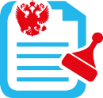 1. Вовлечение в имущественную поддержку: 

имущества, закрепленного на праве хозяйственного ведения или оперативного управления за ГУП или МУП, на праве оперативного управления за ГУ или МУ

земельных участков
Региональные перечни 39 субъектов РФ 
не содержат ЗЕМЕЛЬНЫЕ УЧАСТКИ*
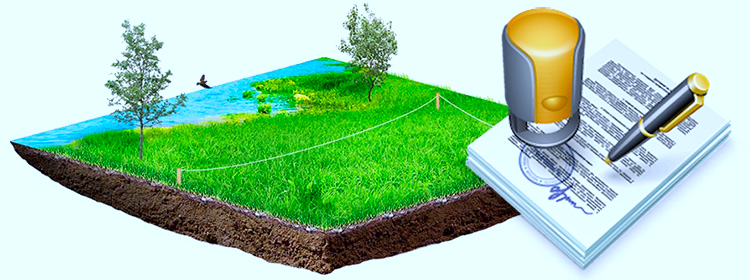 2. Установление механизма предоставления 
земельных участков субъектам МСП
*Астраханская, Белгородская, Брянская, Ивановская, Калининградская, Калужская, Костромская, Ленинградская, Нижегородская, Новгородская, Омская, Оренбургская, Орловская, Пензенская, Ростовская, Самарская, Свердловская, Томская, Тульская, Ульяновская, Челябинская, Ярославская области, г. Москва, г. Санкт-Петербург, г. Севастополь, Забайкальский, Краснодарский, Красноярский, Камчатский, Ставропольский, Хабаровский края, Карачаево-Черкесская Республика, Республики Алтай, Крым, Мордовия, Северная Осетия-Алания, Тыва, Ненецкий, Ямало-Ненецкий автономные округа
19
Итоги работы субъектов Российской Федерации в I квартал 2019 г. по утверждению и дополнению перечней
По перечням субъектов Российской Федерации
16 субъектов РФ дополнили региональные перечни
Волгоградская, Калининградская, Кемеровская, Ленинградская, Оренбургская, Саратовская, Тюменская области, Республики Алтай, Башкортостан, Дагестан, Коми, Крым, Северная Осетия-Алания, Татарстан, Удмуртская и Ямало-Ненецкий автономный округ

61 субъект РФ не дополнил региональные перечни

в 8 субъектах РФ произошло выбытие имущества в региональных перечнях
Владимирская, Воронежская, Еврейская автономная, Мурманская области, Забайкальский, Камчатский края, Республика Калмыкия, Ханты-Мансийский автономный округ
По муниципальным перечням
299 муниципальных образований 
из 49 субъектов РФ утвердили или дополнили перечни
143 муниципальных образования 
из 31 субъекта РФ утвердили перечни 
(248 объектов)
156 муниципальных образований 
из 43 субъектов РФ дополнили 
перечни (397 объектов)
33 субъекта РФ не организовали работу с муниципальными образованиями на своей территории
Калужская, Рязанская, Смоленская, Тамбовская, Ярославская, Вологодская, Астраханская, Ростовская, Оренбургская, Пензенская, Ульяновская, 
Курганская, Иркутская, Кемеровская, Томская, Магаданская, Сахалинская области, Забайкальский, Красноярский края, Республики Адыгея, Калмыкия, 
Дагестан, Ингушетия, Карачаево-Черкесская, Северная Осетия-Алания, Марий Эл, Мордовия, Бурятия, Тыва, Хакасия, Ямало-Ненецкий, Чукотский, 
Ненецкий автономные округа
20
Направления деятельности АО «Корпорация «МСП» по совершенствованию нормативного правового обеспечения имущественной поддержки субъектов МСП
Формирование предложений по внесению изменений в НПА
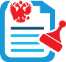 Методологическая поддержка
Изменения в постановление № 645, в Приказ Минэкономразвития России № 264 направлены в Минэкономразвития России письмами от 12.09.2018 № НЛ-07/11660 и от 21.02.2019 № НЛ-07/1551
Изменения в Методические рекомендации по оказанию имущественной поддержки субъектам МСП:
- В части приведения в соответствие с Законом № 185-ФЗ и совершенствования порядка формирования перечней – внесены решением Совета директоров Корпорации (протокол от 29.01.2019 № 69)
- В части порядка распоряжения имуществом, включенным в перечни – проект направлен на рассмотрение в субъекты Российской Федерации письмом от 26.09.2018 № НЛ-09/12278
21
Рекомендации по мероприятиях, необходимым к реализации субъектами Российской Федерации
Опубликовать на официальных сайтах реестры государственного и муниципального имущества, а также разместить ссылки на указанные реестры в Google-форме, проинформировать Корпорацию  
до 17 мая 2019 г.
01
Направить в Корпорацию:
- позицию субъекта Российской Федерации по проекту положения о коллегиальном органе 
до 17 мая 2019 г. 

- заполненную анкету «Практика ведения реестров государственного и муниципального имущества»
до 24 мая 2019 г.
02
Включить в программу по управлению государственным, муниципальным имуществом комплекс мер, направленных на совершенствование механизма имущественной поддержки, использования имущественного потенциала для расширения такой поддержки  
до 1 августа 2019 г.
03
Внести изменения в региональный проект «Улучшение условий ведения предпринимательской деятельности», предусмотрев в нем конкретные мероприятия и показатели по имущественной поддержке субъектов МСП, проинформировать Корпорацию 
до 14 июня 2019 г.
04
В части перечней государственного и муниципального имущества до конца 2 квартала 2019 г.:
дополнить их земельными участками, имуществом, закрепленным за учреждениями и предприятиями, не менее чем на 1 объект;
утвердить перечни во всех оставшихся муниципальных образованиях.
05
22
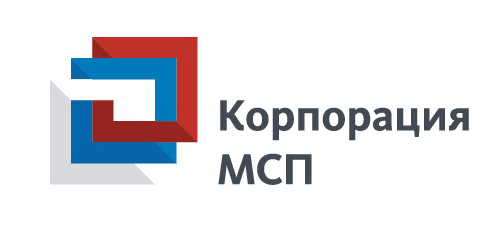 Утверждение планов-графиков («дорожных карт») 
по развитию малого и среднего предпринимательства на 2019 год
23
Типовые ошибки при утверждении дорожных карт субъектами РФ 1/2
01
В пункте 3.1. необходимо указывать не только инфраструктуру поддержки, реализующую программы по тренингам, 
но и курирующий ОГВ субъекта РФ
В пункте 6.1 необходимо вместо слова «Число» 
указать конкретное значение показателя 
для каждого субъекта РФ
02
В пункте 9.1 необходимо перед сноской (***) 
указать конкретное количество заявок в квартал
для каждого субъекта РФ
03
24
Типовые ошибки при утверждении дорожных карт субъектами РФ 2/2
04
Мероприятия, предусмотренные пунктами 5.1.2, 12, 13, реализуются в отдельных субъектах РФ, 
остальным субъектам РФ указанные пункты необходимо исключить
При удалении из дорожной карты пунктов 12,13 необходимо корректировать 
нумерацию последующих пунктов (с 13 на 12, с 14 на 13 и т.д.)
25
Ситуация по подписанию дорожных карт в субъектах РФ
Необходимо:

До 22 мая 2019 г. – представить в адрес Корпорации 2 подписанных экземпляра дорожной карты
26
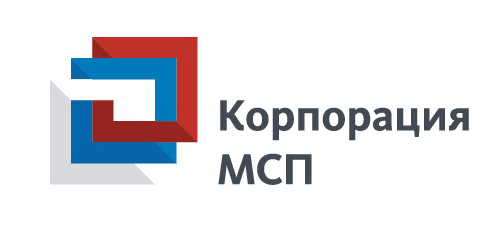 СПАСИБО ЗА ВНИМАНИЕ
27